AİLE SOSYOLOJİSİ
Aile, Kuşaklar ve Toplumsal Değişme
Değişimi en iyi ifade eden açıklama, değişimin önceki durumdan farklılaşma olduğudur. 
Günümüzde özellikle teknolojik alanda görülen hızlı değişim tüm toplumsal kurumları etkilemekte, sosyoekonomik ve sosyokültürel alanlarda etkisini sürdürmektedir. 
Değişim sürecinde toplumsal kurumların yapılarında ve/ veya işlevlerinde önemli değişimler meydana gelmektedir. 
Toplumsal yapının devamını sağlayan ve toplumun yeniden üretimi sürecinde belirleyici olan aile kurumu da bu değişimden etkilenmektedir. 
Geleneksel geniş aile yapısı zayıflamakta, akrabalık ilişkileri önemini kaybetmekte, yeni aile türleri ortaya çıkmaktadır.
TOPLUMSAL DEĞİŞME SÜRECİ VE AİLE
Toplumsal değişme; toplumsal yapıyı oluşturan kurumların yapı ve işlevlerinde görülen farklılaşmaların toplamıdır. 
Bu kapsamda toplumsal değişme, toplumu oluşturan bireylerin ortak inşa ettikleri simgelerin ve simgesel anlam ağlarının değişmesidir. Bu tanım, toplumu oluşturan toplumsal kurumları değişmenin dinamiği olarak gören bir bakış açısı ortaya koyar. 
Toplumsal değişmeye ilişkin olarak toplum bilimciler değişim süreçlerini inceleyerek, önceki durumdan farklılaşmaları sağlayan belirleyici mekanizmaları ortaya koyarak  tanımlar geliş-irmişlerdir. Bu tanımlar, incelenen toplumlardaki sosyal değişme dinamiklerine göre şekillenmiştir. 
Değişimi sağlayan dinamiklere ilişkin farklı teorik açıklamalar ortaya konulmuştur. 
Örneğin Marks’ta toplumsal değişimde üretim araçlarının mülkiyeti temel belirleyici olurken, Weber’de toplumsal eylem, Durkheim’da ise toplumsal dayanışma biçimi toplumsal değişimi yönlendirir (Beşirli, 2017: 14).
Aile kurumu aynı tarihsel süreç içinde, tek bir biçimde ortaya çıkmayıp çok farklı tarzlarla, aynı tarihsel ve toplumsal dönemde var olabilmiştir. 
Dolayısıyla ailenin yaşadığı değişmeler çoğul bir perspektif içinde değerlendirmeli ve tekil açıklama biçimlerinden uzak durulmalıdır. 
Bu tutum sosyal bilimlerin çoğul, göreli, kesinlik dışı ve tartışmalara açık niteliklerinin bir gereğidir (Yıldırım, 2013: 122). 
Günümüzde “evlilik” diyorsak gayri ihtiyarı olarak Batılı toplumda evlenmiş olan insanları dü- şünüyoruz: Bu evlilik biçimi monogam ve heteroseksüel bir evliliktir. 
Buna rağmen insanların başka biçimlerde de evlenebileceklerini tasavvur etmek zor değildir. 
Batılı olmayan toplumda, toplumsal ve yasal olarak onaylanmış, iki veya daha fazla eşle birlikte yaşamaya yani poligamiye rastlamak mümkündür. 
Bir kadının birden fazla kocayla yaşaması anlamında poliandri (çok kocalılık) çok nadir olmasına karşın, bir erkeğin iki veya daha fazla kadınla evliliği demek olan polijini (çok karılık) çok yaygındır.
Kısacası, farklı biçimlerde de olsa bir kadın ve erkek arasında sürekli ve resmî ilişkiye tüm dünya çapında rastlanılmaktadır. Bu kültürden kültüre değişmekte ve ilişkinin fiili olarak nasıl kurulacağı konusunda düşünceler çatallaşmaktadır (Zijderveld, 2013: 55).
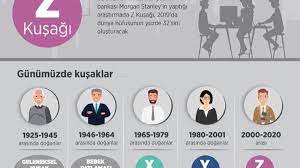 Kuşak
Kuşak, toplumsal değişimi anlamayı kolaylaştırır. Ancak kuşak kavramı birden fazla anlamda kullanılmaktadır: Bunlardan birincisi aynı tarihsel zamanda doğmuş, benzer yaş grubundan olanları tanımlamak için kullanımıdır. 
Bu anlamıyla aynı kuşaktakiler benzer yetişme tarzlarına sahip ve içerisinde bulundukları ortamın özelliklerini taşıyan birbirine benzeyen bireyler topluluğudur. 
Burada kuşağı oluşturan bireyler aşağı yukarı aynı yaştan olan, yaşama ve düşünme biçimlerinde benzerlikler gösteren insanlardır (Adıgüzel, Batur ve Ekşili, 2014: 166). 
Dolayısıyla, her kuşağa özgü oluşan koşullar toplumsal değişimi anlamaya olanak tanır.
Glenn H. Elder “Children of The Great Depression” (1974) adlı çalışmasında, tutumluluğun egemen olduğu bir çağda yetişen kuşakların, ekonomik refah dönemlerinde büyüyen çocuklara kıyasla çok farklı dünya görüşleri olduğunu gözler önüne sermiştir.
Ortalama yirmi, beş-otuz yılı kapsayan yaş gruplarını oluşturan bireyler kümesi kuşak olarak tanımlanmakta ve farklı toplumsallaşmalar her kuşağın kendine özgü karakteristik özelliklerini, değer yargıları ve tutumları, güçlü ve zayıf yönleri belirlemektedir. 
Kuşağın diğer anlamı ise aynı aile içerisindeki kişilerin ilişkilerini anlamlandırmak için kullanılır. Burada her bir yeni üyenin aile içinde bir fonksiyonu vardır. 
Önceki üyelerin belirli özelliklerini devam ettiren ancak bazı özelliklerle onlardan ayrışan yeni üyeler görülür. Örneğin, W. Bush, Bush başkanlarının ikinci kuşağındandır.
Genel olarak kuşakların tanımlanması her toplumsal yapının kendine özgü  özellikleri esasında olabilmekte ve o toplumu etkileyen dönemsel koşullar, kuşakları ortaya çıkarmaktadır.
Kuşak tanımlamalarında küresel belirleyicilerin etkisi görülmektedir. 
Bunun sonucunda, gelenekselciler, sessiz kuşak, baby-boomer (bebek patlaması) kuşağı, X kuşağı ve Y kuşağı ve içinde bulunduğumuz dönemi ifade eden Z kuşağı belirlemeleri oluşmuştur. 
Birbirinden farklı özelliklere sahip olan bu kuşakların birlikte yaşıyor olmaları, sahip oldukları kültürel birikim ve değerleri ile birlikte, başta iletişim sorunu olmak üzere pek çok sorunları ve çatışmaları beraberinde getirmektedir.
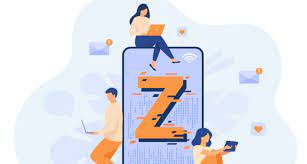 Onur (1980) anne-baba ve çocuğu ifade eden iki kuşağın arasındaki kültür farklılığının, ana-babalarda engellenme ve aşılma duygusu yarattığını, bunun da özdeşleşme sürecini olumsuz yönde etkilediği belirtir. 
Onur’a göre, eskiden kuşakların ilişkilerini kolaylaştıran eğitim yöntemi bugün mevcut değildir, iyi yetişmiş ana-babalar bile yeni eğitim ve öğretim yöntemlerinin çokluğu karşısında çocuklarına yardım etme konusunda güçlük ve tereddüt yaşamaktadırlar. 
Bunun sonucu olarak da çatışma gelmektedir. 
Onur (1980) çalışmasında bu çatışmanın iki kaynağını belirtir: Birincisi, büyümeyle birlikte yeni olanaklarla donanan ergenin kendini yetişkin olarak kabul ettirme çabasından kaynaklanan çatışmalardır. Burada ergen, kişiliğini kabul ettirme sürecinde yetişkinlere ve özellikle en yakın otorite olan ana-babalara karşı karşıtlık tepkileri ortaya koyar. 
Çatışmanın ikinci kaynağı ise ergenliğin, değişik topluluklarla sayısız ilişkiler kurmanın etkisiyle, ana-babaların mensup olduğundan farklı bir toplumsal kuşağa mensup olma duygusunun uyandığı bir gelişim dönemi olması- dır. Böylece kuşaklar arasındaki mesafe, yaş farkı sorunu olmanın ötesinde, özellikle kanılar, yargılar, yaşama ve hissetme biçimi farklılığı sorunu olarak ortaya çıkar. 
Böylece, ergenin hem kendi kişiliğini kazanması hem de kendi çağdaşlarının toplumsal yaşamına katılması ile gençler ve yaşlılar arasında bir uçurum oluşur (Onur, 1980: 16-18).
Türkiye’de de yaşlı nüfus gün geçtikçe artmaktadır. 
Geniş aile yapılarından, az sayıda aile üyesinin bulunduğu küçük aile yapılarına geçiş, aile ve kuşaklararası ilişkiler üzerindeki baskıyı artırmıştır. 
Diğer yandan endüstrileşme, modern toplum ve kentleşme süreci yaşlıların sosyal yaşamlarına ve diğer yaşam koşullarına ilişkin değişimi de beraberinde getirmektedir. 
Gerçekte yaşlılığın en önemli işlevi kuşaklararası ilişkilerin özelliğinde görülür. 
Yaşlıların kendileri (1. nesil) ile çocukları (2. nesil) ve torunları (3. nesil) arasında bulunan bağlantının önemi küçük çocukların gelişiminde kendini gösterir ve sosyalleştirme işlevi görür. 
Özellikle 1-5 ve 6-12 yaşları arasındaki çocuklar için büyüklerle birlikte olmak en önemli eğitim/sosyalizasyon ortamıdır. 
Bu ortamda 2. neslin yani ana-babaların durumunu göz önüne alacak olursak daha çok üretme ve üreme, kazanma ve getirme, yetme ve yetiştirme işleri ile meşgul oldukları görülür. 
Tempoları hızlı, talep ettikleri, istek ve arzuları çok, yaşanmamış deneyimleri fazladır.
Çocuk sayısı fazla ise çocuk daha az kıymetli ama daha çok özgür, çocuk sayısı az ise çocuk daha kıymetli ama daha az özgürdür, ailenin beklentilerini gerçekleştirme görevleri daha fazladır (Özmete, 2017: 1-2).
AİLEDE DEĞİŞİMİ SAĞLAYAN FAKTÖRLER
Ailenin gerek yapısında gerekse işlevinde ortaya çıkan değişim, birçok etkenin etkisiyle gerçekleşmektedir. 
Bu değişimi sadece bir etkene dayalı olarak açıklamak imkânsızdır. 
Ancak farklı toplumlarda veya gruplarda birçok etken arasında bir etkenin belirleyiciliği diğerinden daha yüksek olabilir.
Ailede değişimi sağlayan 4 temel faktör üzerinde durulacaktır.
1.Siyasal faktörler
Devlet, aile ile ilgili kuralları düzenleyen ve bu kuralların uygulanmasını sağlayan bir kurum olarak devreye girer. 
Evlilik ve aileye ilişkin kuralların nasıl meşruiyet kazanacağı bu kapsamda şekillenir (Adak, 2005: 72). 
Siyaset kurumunun evlilik ve aileye ilişkin aldığı kararlar, devletin yaptırım gücünün etkisiyle ailenin yapısını ve işlevlerini hızla değiştirebilir. 
Bu kapsamda hukuk kurallarındaki değişme, özellikle çocuk hakları ve kadın hakları konusu önem kazanmaktadır. 
Politik sistemlerin aile ve kadın hakkında ortaya koyduğu tavır, aile kurumu üzerinde belirleyicidir. 
Örnek olarak Sovyetler birliği döneminde kadının emekçi sınıfın bir üyesi olarak tanımlanması, kadına yönelik sağlık ve danışma merkezlerinin kurulmasını, hamile kadının doğum öncesi ve sonrası bakımının sağlanmasını ve çocuğun eğitiminin devletçe üstlenilmesini sağlamıştır. 
Kolektif mutfaklar ve çamaşırhaneler kurulmuş ve bu unsurlarla ev içi işler düzenlenmiştir. 
Böylelikle kadının sos- yal, politik ve ekonomik hayata girmesinin yolları açılmıştır.
Ailenin ve evliliğin önemli bir boyutunu oluşturan hukuk kurallarında meydana gelen değişmeler, aile kurumunu derinden etkiler. 
Aile oluşturma veya evlenme, eşlerin belirli bir anlaşma ile birliktelik oluşturmalarını ifade eder. 
Hukuksal bakımdan evlilik, kendine özgü nitelik ve koşulları olan bir sözleşmedir. 
Bu sözleşmeyle oluşturan birliktelik ile eşler yeni haklar kazanırlar ve sorumluluklar üstlenirler. 
Bu hak ve sorumlulukların toplumsal ve hukuksal boyutu vardır. 
Çeşitli kültürlerde evlilikle ilgili özgün öğe ve motifler bulunmasına rağmen evlilik ve aile hukukuna ilişkin ulusal ve uluslararası ölçütler geliştirilmiştir (Akyüz, 2008: 103-104). 
Hukuk kurallarında ortaya çıkan değişimler aile ve evlilik kurumunun yapısını derinden etkiler. 
Hukuk kuralları her toplumun sosyokültürel koşullarına göre oluşmakta toplumlar değiştikçe aile hukukuna dair kurallar da değişmektedir.
Türk toplumunda miras paylaşımında Cumhuriyet döneminde önemli değişiklikler söz konusu olmuştur.
17 Şubat 1926 yılında Türkiye Büyük Millet Meclisi’nde kabul edilen Türk Medeni Kanunu ile birlikte evliliğin işleyişi ve sona ermesi, mülkiyet ilişkileri, aile üyeleri arasındaki miras ilişkileri gibi konularda kadın, erkek ve çocuk haklarını gözeten düzenlemeler gerçekleştirilmiştir. 
Yeni düzenlemeler ile aile hayatında kadın ve erkek arasındaki hukuksal eşitlik sağlanmış, kadına da boşanma hakkı tanınmıştır. 
Resmi nikâh zorunlu hale getirilmiş ve erkeğin birden çok kadınla evlilik yapabilmesinin önüne geçilmiştir.
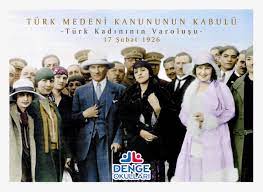 Ailede değişimi etkileyen hukuksal unsurlardan bir diğerini aileye yönelik sosyal politikalar oluşturur. 
Sosyal devlet, modern hayatın toplum üzerindeki olumsuz etkilerini ortadan kaldırmak için çeşitli önlemler alır ve politik bir duruş ortaya koyar. 
Bu kapsamda sosyal politika, devlet ile toplum arasında bir araç ve sosyal devletin pratiğe olan yansıması olarak karşımıza çıkmaktadır. 
Sosyal politikanın öncelikli olarak ilgilendiği konuların başında aile gelir. Evlilik yaşının yükselmesi, evlilik oranlarının azalması, boşanma oranlarının artması, ailedeki çocuk sayısının azalması ve doğurganlık oranlarını düşmesi, sosyal politikanın bir alt birimi olarak aile politikalarının gerekliliğini ortaya koymuştur.
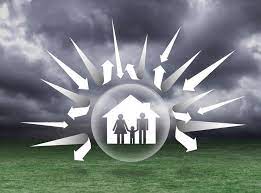 Aile politikası, doğrudan aileleri hedefleyen, ailenin durumu ve işlevleri üzerinde etkide bulunma amacı taşıyan politikalar olarak tanımlanabilir. 
Genel olarak aile politikaları, aileyi ilgilendiren ve onu koruma ve geliştirmeye yönelik tasarlanan her türlü yasayı, yürütülen hizmeti ve programları içerir (Aslan, 2012: 265). 
Turgut (2016)’un ifadesine göre uygulanan aile politikaları siyasi tercihler, dinî tutumlar ve ekonomik kaygılar esasında şekillense de bu politikaların nihai amacı aile kurumuna yönelik tedbirlerdir. 
Aile politikalarının hedefleri, ailenin kurumsal varlığını muhafaza etmek, üyelerinin mutluluk ve refah düzeyini artırmak, sağlıklı aile ortamları oluşturmaktır (Turgut, 2016: 416).
Günümüzde devletlerin benimsedikleri refah rejimleri ailenin toplumdaki fonksiyonunu, bireylerin aileden bağımsızlaşma derecelerini ve özellikle kadının ailedeki ve toplumdaki rolünü etkiler. 
Ailedeki cinsiyet ilişkilerinin sosyal politikalar ile düzenlenmesi konusunu analiz ederken karşımıza “aile-dışılaştırma”  kavramı çıkar. 
Aile-dışılaştırma (de-familization) kavramı kişilerin ve özellikle kadınların ekonomik olarak ne kadar bağımsız olduğuna dair bir ölçüyü ifade eder. Bu anlamda aile-dışılaştırma “bağımsız bir hane kurma ve o haneyi devam ettirme kapasitesi” olarak anlaşılabilir (Orloff, 1993: 319). 
Aile-dışılaştırma refah sistemlerini birbirinden ayırt eden unsurlardan biri olarak bireylerin aile ilişkilerinden bağımsız şekilde bir yaşam kurabilmeleridir (Lister, 1997: 173). 
Özellikle kadınların ailelerinden ve kocalarından bağımsız olarak çocukları ve kendileri için bir yaşam kurabilmeleri yani geleneksel aile formlarında olan bağımlılık ilişkilerinden çıkabilmeleri, devletin onlara bağımsız çalışanlar ve vatandaşlar olarak davranmasıyla mümkündür (Taylor-Gooby, 1996: 215). 
Bu bağımlılığın azalması, toplumda aileye yüklenen anlamı farklılaştırır.
Her ne kadar aile-dışılaştırma özellikle kadınlar için vurgulanıyor olsa da gençler ve yaşlılar için de aileden bağımsız bir şekilde yaşam kurabilecek fırsatlara sahip olmak aile-dışılaştırmanın parçasıdır. 
Kadınların, gençlerin ve yaşlıların yani aile ilişkileri içerisinde yaş, maddi imkân ya da toplumsal cinsiyet nedeniyle dezavantajlı olan kişilerin ailelerine bağımlı olmadan ücretli bir işte çalışarak ya da sağlanan sosyal haklar veya sosyal yardımlarla bağımsız bir yaşama sahip olmaları, ailenin toplumsal işlevlerinin yeniden düşünülmesini sağlar.
2.Ekonomik faktörler
Aile ve ekonomi kurumu arasında organik bir bağ bulunmaktadır. 
Ekonomi ve aile, karşılıklı olarak birbirini etkileyen iki temel kurumdur. 
Ekonomik hayattaki değişimler aile yapısına da yan- sımakta hatta aileye yön verebilmektedir (Ulutaş, 2013: 336). Bunun yanı sıra ailenin sahip olduğu değerler sistemi de ekonomi üzerinde belirleyicidir. 
Ailenin toplumdaki rolünün sarsılmasında etken olan en önemli olay, sanayileşme ile üretimin ailenin tekelinden çıkarak daha büyük, kâr amaçlı işletme birimlerinde yapılmaya başlanmasıdır. 
Böylece toplumda, aile işletmeleri ile büyük çapta kapitalist işletmelerle rekabet edememiştir. Aile, varlığını sürdürebilmek ve üyelerinin gereksinimlerini karşılayabilmek için düzeninde ve işlevlerinde değişime giderek toplumsal koşullara uyum sağlamaya çalışmıştır. 
Kapitalizm öncesi toplumlarda aile, üretim işlevlerini yerine getirirken üyeleri arasında iş bölümünü düzenleyen hiyerarşik bir yapıya sahiptir. 
Ataerkil düzen diye anılan bu hiyerarşi sisteminde bireyler demografik özelliklerine göre belli roller oynar, aile içinde farklı konumlarda bulunurlar.
Evlilik ve doğurganlık yoluyla kurulan akrabalık sistemi ve bu sistem içinde üyelerin birbirine yakınlık dereceleri de bireylerin hiyerarşideki konumlarının belirlenmesinde önemli bir rol oynar. 
Sanayileşme ile ailenin yapı ve düzeninde de bir değişim gerçekleşmiş, ataerkil geniş aileden, ebeveyn ve evlenmemiş çocukların bir arada bulundukları çekirdek aileye doğru geçiş yaşanmıştır. 
Çekirdek ailenin özellikleri arasında evdeki kadın ve erkek arasındaki iş bölümü de vardır. 
Erkek evin temel gelir getiricisi iken kadın ise ailenin bakım sağlayıcısıdır, bunun yanında kadının bazen gelir elde ettiği veya yarı zamanlı çalıştığı da görülebilir (Bernardes, 1997: 2-3). 
Bu aile tipinde akrabalarla ilişki büyük ölçüde zayıflamış olan çekirdek ailede üyeler arası daha eşitlikçi ilişkiler söz konusu olmuştur. 
Bu değişim uzun süren bir sürecin ürünüdür ve toplumdan topluma değişiklik gösterir. 
Örneğin 19. yüzyıl başlarında kadın istihdamına bakıldığında Fransa’da kadınlar tarım alanında, İngiltere’de ise ev hizmetlerinde çalışmaktaydılar. 
Bu fark, ekonomideki farklılığın bir yansımasıdır. Fransa’da köylü tarımı çok daha yaygındır ve kadınların tarım alanındaki istihdamının yaygınlığı bu nedenle devam etmektedir (Goody, 2004: 138).
Günümüzde endüstrileşme ve gelişen hizmet sektörü, nüfusun tarımsal alandaki istihdamının yaygın olduğu zamanlarda hâkim olan geleneksel aile ve kuşak ilişkilerini değiştirmiştir. 
Tarımsal alanların bir kısmı hızlı bir şekilde endüstri bölgelerine veya turizm gibi hizmet alanlarına dönüşmüştür. 
Toprak dışında istihdamın sağlanması, kırdan endüstri alanlarına doğru göçü beraberinde getirmiştir. Göç ile çekirdek ailelerin sayısı artmıştır. 
Modern toplumlarda pazar ekonomisi ticareti, üretimi ve teknolojik gelişmeyi hızlandırmıştır. Yaşanan hızlı değişimler nedeniyle, yaşlı kuşakların bilgi birikimleri gençler için işe yarar olmaktan çıkmıştır. 
Çünkü artık yaşlıların bilgisini edindikleri dünya değişmiştir. Daha da önemlisi ailenin ekonomik güvence olma fonksiyonu erozyona uğramıştır. 
Modern toplumlarda, yangın, ölüm, yaşlılık ve hastalık gibi zor zamanlarda devreye giren pazar ekonomisine dayalı sigorta sistemleri gelişmiştir. 
Bu nedenlerle, akrabalık ve aile modern toplumlarda önemini yitirmektedir (Becker, 1993: 347-348).
3.Kültürel faktörler
Kültür toplumu oluşturan ve biricik kılan temel unsurdur. Bu özelliği kültürü toplumsal yapının devamının sağlanmasında önemli bir yere koyar. Kültürlerin diğer kültürlerle temas ederler. 
Küreselleşen dünyada bu temaslar daha da kolaylaşmıştır. Aile de kültürün bir unsuru olarak kültürler arası etkileşimden nasibini alacaktır. 
Din, kültürü şekillendiren önemli bir kurumdur. Bireyler kabul ettikleri inanç sistemine göre yaşam tarzını düzenlemekte ve bu da toplumsal yaşantıda önemli değişimler meydana getirmektedir. 
Örneğin Türklerin Müslümanlığı kabulü, aile yapısı üzerinde derin etkiler ortaya çıkarmış ve kadın erkek ilişkilerinin yeniden düzenlenmesini beraberinde getirmiştir. 
Bunun gibi Fransa’da 1789’da gerçekleşen değişimle, evlilik kilisede bir ayin gerektirmeyecek şekilde laikleştirilmiştir. 
Bu kapsamda kilise ayini yasaklanmamış ancak bu değişim sadece ritüellerdeki bir değişim olarak ortaya çıkmamış, devlet tarafından onaylanan evliliklerin artık bozulabileceği, miras sisteminin değişmesiyle de toprak sahibi elitin aile üzerindeki belirleyiciliğinin azaldığı görülmüştür (Goody, 2004: 140).
Aile içerisindeki roller büyük ölçüde iki unsur üzerinden belirlenir; bunlar yaş ve toplumsal cinsiyettir. Kadınların aile içerisindeki ve genel olarak toplumdaki konumlarının değişmesi, aile içerisinde birçok dengenin yeniden oluşturulmasını gerektirir. 
Kadınların ailedeki rollerinin ve konumlarının değişmesi, kültürel kodların ve geleneklerin sorgulanmasının sonucu ortaya çıkar. 
Geniş aileden çekirdek aileye geçiş ile birlikte kültürel değişimler de yaşanmıştır. Çekirdek aileler aynı zamanda aile üyelerinin işgücü piyasasına katılımının yüksek olduğu ailelerdir. 
Kadının işgücü piyasasına katılımı, aile içindeki rol dağılımını ve güç ilişkilerini derinden etkilenmiştir. Aile içindeki roller yeniden düzenlenmiş, geleneksel toplumda kadının yapması gerekli görülen birçok ev işi yeniden planlanmıştır.
Geleneksel geniş ailede ve çekirdek ailede, kadının ev içerisinde belli bir rolü vardır. Bu roller kültürel değerlerle şekillenir ve nesilden nesile aktarılmıştır. 
Kadınlar, ev işlerinden, çocukların, yaşlıların, hastaların bakımından sorumlu olarak görülmektedir. 
Zaman içerisinde bu rollere bir karşı çıkış gelişmiştir. Çünkü kadınlara yüklenen bu işler, kadınların bağımsız bir iş yaşamlarının ve gelirlerinin olmasını sağlayan ve gelişimini engelleyen unsurlardır.
Kadınların aile içerisindeki geleneksel rollere ve ilişkilere karşı çıkışlarının ikinci nedeni ise aile geleneklerinin ve ilişkilerinin ataerkil olmasıdır. (Kağıtçıbaşı, 1982; Kandiyoti, 1988; Sunar ve Fişek, 2005).
Türkiye’deki aile yapısının hâlâ “geleneksel, otorite ve ataerkil” (Sunar ve Fişek, 2005: 4) olarak ta- nımlanabilmesine rağmen aile ilişkileri ve yapısında zaman içerisinde büyük değişimler yaşanmıştır. 
Bu değişimin başlıca nedenleri Türkiye’nin yaşadığı hızlı kentleşme, kırsal toplum yapısından kentsel yapıya doğru yaşanan değişimlerdir.
Bu geçiş ekonomik ve sosyal yapıda büyük değişimlere neden olmuştur. 
Kırdan kente göç, kadınların tarım dışı işlerde ve ev dışında çalışmasını mümkün kılmıştır. 
Fakat ailedeki toplumsal cinsiyet ilişkilerine dair kültürel değerlerin değişme hızı, ekonomik değişimler kadar hızlı değildir (Sunar ve Fişek, 2005: 4). 
Türkiye’de ev dışında çalışan ve bağımsız gelir elde eden kadınların da ev içi sorumluluklarının devam ettiği görülür. 
Bu durumda kadınlar, ev işleri yapmaya ve bakım sorumluluklarını yerine getirmeye büyük ölçüde devam ederken ücretli bir işte de çalışırlar. Bu durum kadınların “çifte yük”e maruz kalmalarına yol açar. 
Yani kadınların ücretli bir işte çalışırken diğer yandan ev işlerinin yükünü de taşıdıkları görülmektedir.
Ailedeki değişimin bir yönü de kültürel olarak ideal kabul edilen çocuk sayısına ve çocuk yetiştirilmesine nasıl yaklaşıldığı ile ilgilidir. 
Günümüzde çocuksuz aileler yaygınlaşmakta ve çocuklu olan aileler ise çocuk merkezli bir hâl almaktadır. 
Ailelerde çocuk sayısı azalırken çocuk için sağlanacak eği-im sağlık gibi imkânlara erişim önem kazanmakta ve gelecek kaygısı belirleyici olmaktadır (Dündar, 2012: 52). 
Ailelerde çocuk yetiştirilmesi ve çocuk sahibi olma motivasyonlarında farklılıklar söz konusudur. 
Geleneksel olarak nitelendirilebilecek düşük sosyoekonomik statüde ve kırsal ile ilişkilendirilen ailelerde çocukların ebeveynlerden bağımsız olması arzu edilmez. Bunun temel nedeni, ebeveynlerin yaşlılıklarında bakımlarının ve materyal ihtiyaçlarının çocukları tarafından karşılanmasını beklemeleridir. 
Özellikle Batı toplumlarında kentleşme ve sosyoekonomik gelişme ile birlikte çocuğun ekonomik katkısı, çocuğun yetiştirilmesinin maliyetinin gerisinde kalmış, ayrıca kentleşme ve sosyo-ekonomik gelişme sayesinde yaşlılıkta bakım konusunda alternatifler gelişmiştir.
Toplumlar arasında çocuktan beklentiler ve çocuğun yetiştirilme tarzı farklılaşır. 
Türkiye’de, Batı’da görülen, “otonom-ayrı” birey eksenli aile formundan farklı bir durum söz konusudur. 
Her ne kadar çocuğun özerk hareket edebilme yetisinin gelişmesi önemli görülse de çocuğun aileyle bağına hala değer verilmektedir. 
Yani özerk hareket edebilen fakat yine de ebeveynle ilişkili bir çocuk istenmektedir. 
Bu haliyle Türkiye’de kentlerde de ebeveynlerin çocuk yetiştirme tarzları tam bağımsız değil, ailesiyle bir şekilde ilintili bir çocuk yetiştirme ekseninde şekillenmektedir (Kağıtçıbaşı, 1996a, 1996b, 2004, aktaran, Kağıtçıbaşı ve Ataca, 2005: 320).
4.Ekolojik faktörler
Ailede değişimi sağlayan faktörlerden biri ekolojik faktörlerdir. 
Ekolojik faktörler oldukça geniş bir alanda ifadesini bulan, toprak, iklim ve insan olmak üzere birçok unsurun etkileşimini esas alan bir faktörler grubunu ifade eder. 
Burada toprağın niteliği, içinde ve dışında yaşayan bitki ve hayvan varlığı, iklimsel özellikler yer alır. 
Tüm bu unsurlar bölgede yaşam koşullarını belirleyen unsurlardır. 
Savaşlar veya doğal felaketler gibi unsurların ekoloji üzerindeki derin etkisi insan yaşantısını belirleye- cektir.
Örneğin 19. yüzyıl başlarında doğu Avrupa, batıya rağmen daha düşük nüfus yoğunluğuna sahiptir. 
18. yüzyılda Hollanda, Belçika ve İtalya için nüfus yoğunluğu kilometrekareye 46 kişi iken bu durum İngiltere İspanya ve orta Avrupa için 15-46 kişi arasında değişmektedir. 
Aynı dönem bütün Osmanlı için bu sayı 10.5 kişidir. 
Düşük nüfus yoğunluğu pastoral ve tarımsal hayatı desteklemekte ve geniş aile yapısını ortaya çıkarmaktadır (Goody, 2004: 131).
EVLİLİĞE ALTERNATİF YAŞAM BİÇİMLERİ VE YENİ AİLE TÜRLERİ
Aile kurumunun bir parçası olan evliliğin, insanlığın kültür tarihinin başlangıcından beri var olduğu varsayılabilir. Fakat evliliğin nasıl ve kimler tarafından icat edildiği tam olarak saptanamaz. 
Evlilik, yüzyılların geçmesiyle şekillenmiş ve bu kurumu oluşturan motifler başlangıcında günümüze farklılaşmıştır. 
Evlilik kurumu, insan belleğinin hatırladığından bu yana pek çok değer ve normun şekillendirdiği resmi bir patikadır. Bu yolun kurallarından biri de şudur: “Bu yolun dışında hareket etmek yasaktır.” 
Evlilik kurumu bu özelliği ile bireyler üzerinde zorlayıcı bir güç uygular, hatta aşk ve cinsellik gibi şiddetli coşku ve güdüleri kanalize eder ve uygarlaştırır. 
Tüm toplumlarda bir birliktelik, evlilik ile resmi bir nitelik taşımaya başlar. 
Kendi toplumumuzda da yasa önünde evlilik yapılmakta ve bu sözleşme çoğu durumda dinen onaylanmaktadır (Zijderveld, 2013: 52).
Toplumsal değişimin hızı ve toplumlardaki farklılıklar ailenin tanımını zorlaştırmakta ve yeni birliktelikler, yeni aile tipleri olarak tanımlanabilecek oluşumlar ortaya çıkmaktadır. 
Geleneksel toplumlarda daha belirgin bir işlev olarak karşımıza çıkan cinsellik ve ekonomik işlevlerin aile içinde sağlanmasının azalan önemi, boşanmanın hukuksal zorluğu gibi durumlar yeni birliktelikleri ortaya çıkarmıştır.
Tek ebeveynli aileler
İçinde yaşadığımız dönemde hızla yaygınlaşan bir aile tipi, tek ebeveynli ailedir. Bu aile yalnızca bir ebeveynden oluşan aile birimidir. 
Tek ebeveynli aileler arasında özellikle yaygınlık kazanan bir tür babasız ailelerdir. 
Nedenlerine göre dört tip tek ebeveynli aileden söz edilebilir (Öztop, Bıçakçı, Soylu, vd., 2019: 21): 
Boşanma sonucu oluşan tek ebeveynli aile, 
Eşi ölen ebeveyn ile çocuklarının oluşturduğu tek ebeveynli aile, 
Eşlerin ayrı yaşaması sonucu oluşan tek ebeveynli aile, 
Evlilik dışı birliktelikten çocuk sahibi olan tek ebeveynli aile.
Kadınların hak mücadelelerinin sonucunda ve kadınların eğitime daha fazla erişebilmeleriyle birlikte kadının emek piyasasına katılım oranı yükselmiştir. 
Bununla paralel olarak tek başlarına bir hayat kurabilen kadınların sayısı artmıştır. 
Ekonomik anlamda bağımsız olan ve boşanan kadınların genellikle çocuklarıyla birlikte yaşamaları da tek ebeveynli ailelerin artmasına neden olmaktadır. 
Günümüzde de boşanmalardaki hızlı artış babasızlık kavramını farklı boyuta taşımıştır. 
Boşanmalar ile kavram anlamını babalar ve çocukları arasında ilişkilerin sürdürülememesi boyutuna taşımıştır (Canatan, 2013: 79). 
Boşanma sürecinde özellikle küçük çocukların velayetlerinin anneye verilmesi anne ve çocuktan oluşan ailelerin yaygınlaşmasının nedenlerinden biridir. 
Anne ve çocuk arasındaki bağ önemsenmekte, çocuk bakımı ve çocuğun ruh sağlığının korunması için boşanmalarda çocuğun annede kalması tercih edilmektedir. 
Bunun yanı sıra tek anne olmayı seçen kadınların artışı da yadsınamayacak düzeydedir (Özbek ve Köşk, 2018: 271) 
Geleneksel toplumlarda tek ebeveynliğin toplumsal kabulü çok sınırlıdır, özellikle çocuğun babanın soyuna ait olarak gören anlayış kırsalda hala yaygındır.
Baba olmadan aynı hanede kadın ve çocukların yaşamasının bir diğer nedeni, babanın savaş ya da göç etme gibi nedenlerle hanede ailesiyle birlikte yaşayamamasıdır. 
Örnek olarak 1930’lar ile 1970’li yıllar Batı’da babasız yıllar olarak adlandırılmaktadır. 
İkinci Dünya Savaşı yılları çocukların babalarıyla  görüşemediği yıllar olmuştur (Canatan, 2013: 79). 
Göç ise babaların yıllarca ailelerinden uzakta kalmasına ve bazı durumlarda babanın geride bıraktığı kadın ve çocuklarıyla duygusal ve ekonomik bağının kopmasına neden olmaktadır. 
Her ne kadar ailesinin maddi ihtiyaçlarını karşılayabilmek için göç eden ve ailesine para gönderen birçok göçmen erkek bulunsa da bazı babaların aileleriyle bağlarını kopardıkları ve göç ettikleri yeni yerde kendilerine yeni aileler kurmayı tercih ettikleri görülmektedir. 
Bunun bir örneği, Türkiye’den Batı Avrupa’ya işçi olarak göçen ve ailelerini yanlarına aldırmayan bazı erkeklerin, aileleriyle bir süre sonra iletişimlerini kesmeleri ve Batı Avrupa’da yeni evlilikler yapmalarıdır. 
Bu durumlarda geride bırakılan aile babasız kalmakta ve birçok maddi ve manevi sorunla karşılaşılmaktadır.
Yeniden kurulmuş aile
Çiftlerden en az birinin daha önce evlilik yaşadığı ve/veya evlilik sonucu bir veya daha fazla üveyliği içine alan aile tipidir. 
Bu aile tipi boşanmalar sonrası gerçekleşen yeni evlenmelerle oluşmaktadır. 
Yeni evlenen çiftlerden biri veya ikisi evlilik öncesi çocukları ile birlikte ve/veya evlilik sonrası çocuklarını da kapsayarak yeniden bir aile oluşturmaktadırlar: Giddens bunu “üvey aile” terimi ile ifade eder. 
Yeniden kurulmuş ailelerle ve bunun sonucunda geniş ailelerin oluşmasıyla mutlu olan aileler elbette vardır. 
Ama bu ailelerde belli birtakım güçlüklerin baş gösterme eğilimi de vardır: Her şeyden önce, çoğu kez, başka bir yerde yaşayan ve çocuğun ya da çocukların üzerindeki etkisinin güçlü kalması olası olan bir biyolojik ana/baba vardır. I
İkinci olarak boşanmış bireylerin arasındaki iş birliği ilişkileri, biri ya da her ikisi yeniden evlendiğinde sıklıkla gerilir. 
Üçüncü olarak yeniden kurulmuş aileler, farklı art alanları olan ve ailenin içerisinde uygun davranışlarla ilgili farklı olabilen çocukları içerir (Giddens, 2008: 273). Bu dinamiklerin tümü, bu ailelerde gerilime neden olabilir.
Birlikte yaşama
Birlikte yaşama bir çiftin evli olmaksızın cinsel bir ilişki içinde beraber yaşamasını ifade eder. O
̈nceleri iki insanın arasındaki bir birleşmenin temeli evlilik iken, birlikte yaşayan çiftler evliliği bir zorunluluk olarak kabul etmeyebilirler. 
Bunun yanında bazı çiftler için birlikte yaşama aşaması, evlilik öncesinde deneyimlenmesi gereken bir süreç olarak da görülebilmektedir. 
Giddens (2008) Britanya’da birlikte yaşayan çiftlerin evlilikten önce birlikte yaşama sürelerinin gitgide artığını ifade etmektedir. 
Çoktandır cinsel bir ilişkileri olan genç çiftler, birlikte gitgide daha fazla zaman geçirerek, sonunda kendi evlerinden birinden vazgeçmekte ve bir evde yaşamaya başlamaktadır. 
Böyle çiftlerin yalnızca çok azı paralarını ortaklaşa kullanmaktadır. Bir arada yaşayan genç insanlar neredeyse her zaman, bir gün evlenmeyi ummaktadır ama bunun o anda yaşadıkları kişi ile olması zorunlu değildir (Giddens, 2008: 274).
Çiftlerin evlenmek yerine neden birlikte yaşamayı seçtiğini anlamak önemlidir. 
Birlikte yaşamak kişilere evliliğin getirdiği hukuksal bağlardan ve sorumluluklardan uzak durmayı sağlamaktadır. 
Bu şekilde çiftler, evliliğin beraberinde getirdiği hukuki yükümlülükler ve ekonomik sorumlulukları ortadan kaldırmakta ve ilişkide duygusal bağ daha ön plana çıkmaktadır. 
Birlikte yaşamayı tercih eden çiftlere dair bir başka yorum, bu kişilerin aile sorumluluğundan kaçınan bir yapıda olduklarıdır. 
Bu nedenle birlikte yaşama, genel itibariyle aile sorumluluğunu üstlenmek istemeyen, iş ve kariyerini merkeze alan ve aile kurmayı zihin yapısına uyuşturamayan bireylerin tercih ettiği bir oluşum (Gökçen, 2013: 112) olarak da yorumlanabilir.